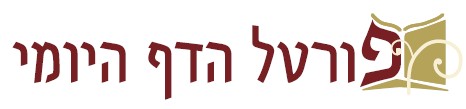 מסכת ברכות
דף כד

דף כד ע"א (שורה 13) – דף כה ע"א (שורה 8)

מצגת עזר ללימוד הדף היומי

בעריכת: הראל שפירא


לשמיעת השיעור בליווי המצגת – לחץ כאן

ליצירת קשר: 
טל': 054-4931075
דוא"ל: rlshapira@gmail.com
דף כד עמוד א
בעי מיניה רב יוסף בריה דרב נחוניא מרב יהודה: 
שנים שישנים במטה אחת - מהו שזה יחזיר פניו ויקרא ק''ש וזה יחזיר פניו ויקרא ק''ש?

א''ל: 
הכי אמר שמואל: ואפילו אשתו עמו. 

מתקיף לה רב יוסף: 
אשתו ולא מיבעיא אחר? 
אדרבה אשתו כגופו, אחר לאו כגופו!

מיתיבי: שנים שישנים במטה אחת - זה מחזיר פניו וקורא וזה מחזיר פניו וקורא, 
ותניא אחריתי: הישן במטה ובניו ובני ביתו בצדו - הרי זה לא יקרא ק''ש, אא''כ היתה טלית מפסקת ביניהן, ואם היו בניו ובני ביתו קטנים מותר. 

בשלמא לרב יוסף לא קשיא - הא באשתו הא באחר,
אלא לשמואל קשיא! 

אמר לך שמואל: 
לרב יוסף מי ניחא? והתניא: 
היה ישן במטה ובניו ובני ביתו במטה - לא יקרא ק''ש, אא''כ היתה טליתו מפסקת ביניהן. 
(גירסת תוס': היה ישן במטה ואשתו ישנה בצדו - לא יחזיר פניו ויקרא אא"כ היתה טלית מפסקת בינו לבינה.)

אלא מאי אית לך למימר? אשתו לרב יוסף תנאי היא, 
לדידי נמי תנאי היא.
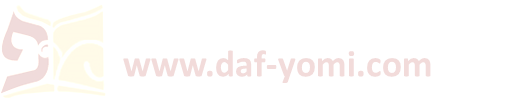 דף כד עמוד א
שנים שישנים במטה אחת - 
זה מחזיר פניו וקורא וזה מחזיר פניו וקורא.
אמר מר: 
זה מחזיר פניו וקורא ק''ש. 

והא איכא עגבות? 

מסייע ליה לרב הונא, 
דא''ר הונא: עגבות אין בהם משום ערוה. 

לימא מסייע ליה לרב הונא: 
האשה יושבת וקוצה לה חלתה ערומה מפני שיכולה לכסות פניה בקרקע אבל לא האיש.

תרגמה רב נחמן בר יצחק: 
כגון שהיו פניה טוחות בקרקע.
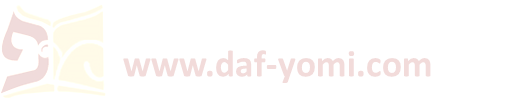 דף כד עמוד א
הישן במטה ובניו ובני ביתו בצדו - הרי זה לא יקרא ק''ש, אא''כ היתה טלית מפסקת ביניהן, ואם היו בניו ובני ביתו קטנים מותר.
אמר מר: 
אם היו בניו ובני ביתו קטנים מותר. 

ועד כמה? 

אמר רב חסדא: 
תינוקת - בת שלש שנים ויום אחד, ותינוק - בן ט' שנים ויום אחד. 

איכא דאמרי: 
תינוקת - בת י''א שנה ויום אחד, ותינוק - בן שתים עשרה שנה ויום אחד, 
אידי ואידי עד כדי "שָׁדַיִם נָכֹנוּ וּשְׂעָרֵךְ צִמֵּחַ".
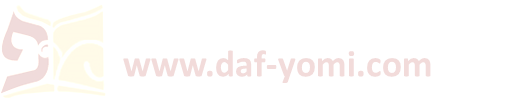 דף כד עמוד א
כג ע"ב:
בעא מיניה רב יוסף בריה דרב נחוניא מרב יהודה: 
מהו שיניח אדם תפיליו תחת מראשותיו? ...
א''ל: הכי אמר שמואל: מותר אפילו אשתו עמו.
מיתיבי: ... ואם היתה אשתו עמו אסור...
תיובתא דשמואל תיובתא. 
אמר רבא: אע''ג דתניא תיובתא דשמואל, הלכתא כוותיה. מ''ט? כל לנטורינהו טפי עדיף.

כד ע"א:
בעי מיניה רב יוסף בריה דרב נחוניא מרב יהודה: 
שנים שישנים במטה אחת - מהו שזה יחזיר פניו ויקרא ק''ש וזה יחזיר פניו ויקרא ק''ש?
א''ל: הכי אמר שמואל: ואפילו אשתו עמו.
א''ל רב כהנא לרב אשי: 
התם אמר רבא אע''ג דתיובתא דשמואל הלכתא כוותיה דשמואל, הכא מאי? 

אמר ליה: 
אטו כולהו בחדא מחתא מחתינהו? אלא היכא דאיתמר איתמר והיכא דלא איתמר לא איתמר. 

א''ל רב מרי לרב פפא: שער יוצא בבגדו מהו? 

קרא עליה: שער שער.
●







●
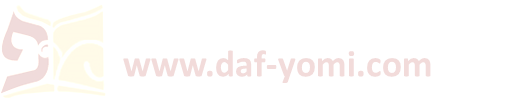 דף כד עמוד א
א''ר יצחק: 
טפח באשה ערוה.
       למאי? 
       אילימא לאסתכולי בה - והא א''ר ששת: למה מנה הכתוב תכשיטין שבחוץ עם תכשיטין   
       שבפנים? לומר לך: כל המסתכל באצבע קטנה של אשה כאילו מסתכל במקום התורף!
       אלא באשתו ולק''ש.

אמר רב חסדא: 
שוק באשה ערוה, 
שנאמר "גַּלִּי שׁוֹק עִבְרִי נְהָרוֹת", וכתיב "תִּגָּל עֶרְוָתֵךְ גַּם תֵּרָאֶה חֶרְפָּתֵךְ".

אמר שמואל: 
קול באשה ערוה, 
שנא' "כִּי קוֹלֵךְ עָרֵב וּמַרְאֵיךְ נָאוֶה". 

אמר רב ששת: 
שער באשה ערוה, 
שנא': "שַׂעְרֵךְ כְּעֵדֶר הָעִזִּים".
במדבר לא/ נ:
וַנַּקְרֵב אֶת קָרְבַּן ה' אִישׁ אֲשֶׁר מָצָא כְלִי זָהָב אֶצְעָדָה וְצָמִיד טַבַּעַת עָגִיל וְכוּמָז לְכַפֵּר עַל נַפְשֹׁתֵינוּ לִפְנֵי ה'.
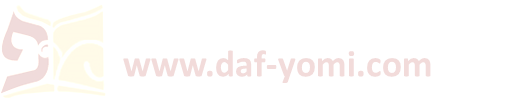 דף כד עמוד א
אמר ר' חנינא: 
אני ראיתי את רבי שתלה תפיליו. 

מיתיבי: 
התולה תפיליו - יתלו לו חייו. 
דורשי חמורות אמרו "והיו חייך תלואים לך מנגד" - זה התולה תפיליו.

לא קשיא, הא ברצועה הא בקציצה.

ואיבעית אימא: לא שנא רצועה ולא שנא קציצה אסור, וכי תלה רבי בכיסתא תלה.

                     אי הכי, מאי למימרא? 
                     מהו דתימא תיבעי הנחה כספר תורה, קמ''ל.
❶
①


②
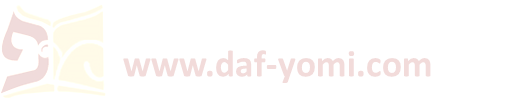 דף כד עמוד א - דף כד עמוד ב
ואמר ר' חנינא: 
אני ראיתי את רבי שגיהק ופיהק ונתעטש ורק וממשמש בבגדו, 
                         אבל לא היה מתעטף, וכשהוא מפהק היה מניח ידו על סנטרו.

מיתיבי:
המשמיע קולו בתפלתו - הרי זה מקטני אמנה, 
המגביה קולו בתפלתו - הרי זה מנביאי השקר, 
מגהק ומפהק - הרי זה מגסי הרוח, 
המתעטש בתפלתו - סימן רע לו, ויש אומרים: ניכר שהוא מכוער, 
הרק בתפלתו - כאילו רק בפני המלך. 

בשלמא מגהק ומפהק לא קשיא - כאן לאונסו כאן לרצונו,

אלא מתעטש אמתעטש קשיא!
מתעטש אמתעטש נמי לא קשיא - כאן מלמעלה כאן מלמטה,
דאמר רב זירא: הא מילתא אבלעא לי בי רב המנונא ותקילא לי כי כולי תלמודאי -
המתעטש בתפלתו סימן יפה לו, כשם שעושים לו נחת רוח מלמטה כך עושין לו נחת רוח מלמעלה. 

אלא רק ארק קשיא! 
רק ארק נמי לא קשיא - אפשר כדרב יהודה, 
דאמר רב יהודה: היה עומד בתפלה ונזדמן לו רוק - מבליעו בטליתו, ואם טלית נאה הוא - מבליעו באפרקסותו. 

       רבינא הוה קאי אחורי דרב אשי, נזדמן לו רוק פתקיה לאחוריה, 
       א''ל: לא סבר לה מר להא דרב יהודה מבליעו באפרקסותו?
       א''ל: אנא אנינא דעתאי.
❷
עמוד ב
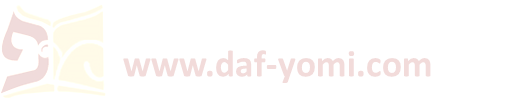 דף כד עמוד ב
המשמיע קולו בתפלתו הרי זה מקטני אמנה: 

אמר רב הונא: 
לא שנו אלא שיכול לכוין את לבו בלחש, 
אבל אין יכול לכוין את לבו בלחש - מותר. 
וה''מ ביחיד, אבל בצבור אתי למיטרד צבורא.

רבי אבא הוה קא משתמיט מיניה דרב יהודה, 
דהוה קא בעי למיסק לארעא דישראל, 
דאמר רב יהודה: כל העולה מבבל לא''י עובר בעשה, שנאמר: "בָּבֶלָה יוּבָאוּ וְשָׁמָּה יִהְיוּ עַד יוֹם פָּקְדִי אֹתָם נְאֻם ה'".

אמר: איזיל ואשמע מיניה מילתא מבית וועדא והדר אפיק.

אזל אשכחיה לתנא דקתני קמיה דרב יהודה: 
היה עומד בתפלה ונתעטש - ממתין עד שיכלה הרוח וחוזר ומתפלל, 
איכא דאמרי: היה עומד בתפלה ובקש להתעטש - מרחיק לאחריו ד' אמות ומתעטש, 
                  וממתין עד שיכלה הרוח וחוזר ומתפלל, 
ואומר: רבש''ע, יצרתנו נקבים נקבים חלולים חלולים, גלוי וידוע לפניך חרפתנו וכלימתנו  בחיינו 
          ובאחריתנו רמה ותולעה, 
ומתחיל ממקום שפסק. 

אמר ליה: אילו לא באתי אלא לשמוע דבר זה דיי.
●








●
המשמיע קולו בתפלתו - הרי זה מקטני אמנה, 
המגביה קולו בתפלתו - הרי זה מנביאי השקר, 
מגהק ומפהק - הרי זה מגסי הרוח, 
המתעטש בתפלתו - סימן רע לו, ויש אומרים: ניכר שהוא מכוער, 
הרק בתפלתו - כאילו רק בפני המלך.
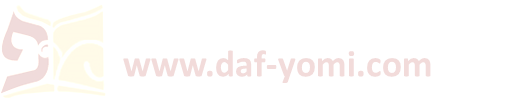 דף כד עמוד ב
ת''ר: 
היה ישן בטליתו ואינו יכול להוציא את ראשו מפני הצנה -
חוצץ בטליתו על צוארו וקורא ק''ש, 
וי''א על לבו. 

ותנא קמא הרי לבו רואה את הערוה!
קסבר: לבו רואה את הערוה מותר.

אמר רב הונא א''ר יוחנן:
היה מהלך במבואות המטונפות - מניח ידו על פיו וקורא ק''ש.

א''ל רב חסדא: 
האלהים! אם אמרה לי ר' יוחנן בפומיה לא צייתנא ליה. 

איכא דאמרי: 
אמר רבה בר בר חנה אמר ריב''ל: 
היה מהלך במבואות המטונפות - מניח ידו על פיו וקורא ק''ש. 

א''ל ר' חסדא: 
האלהים! אם אמרה לי ריב''ל בפומיה לא צייתנא ליה.
●











●
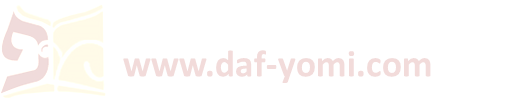 דף כד עמוד ב
אמר רב הונא א''ר יוחנן:
היה מהלך במבואות המטונפות - מניח ידו על פיו וקורא ק''ש.
ומי אמר ר' הונא הכי? 
והאמר רב הונא: 
ת''ח אסור לו לעמוד במקום הטנופת, לפי שאי אפשר לו לעמוד בלי הרהור תורה. 

לא קשיא, כאן בעומד כאן במהלך. 

ומי אמר רבי יוחנן הכי? 
והאמר רבה בר בר חנה א''ר יוחנן: 
בכל מקום מותר להרהר בדברי תורה חוץ מבית המרחץ ומבית הכסא. 

       וכי תימא הכא נמי כאן בעומד כאן במהלך,

       איני? 
       והא רבי אבהו הוה קא אזיל בתריה דרבי יוחנן והוה קא קרי ק''ש, 
       כי מטא במבואות המטונפות אשתיק, 
       א''ל לר' יוחנן: להיכן אהדר? 
       א''ל: אם שהית כדי לגמור את כולה חזור לראש.

       הכי קאמר ליה: 
       לדידי לא סבירא לי, 
       לדידך דסבירא לך אם שהית כדי לגמור את כולה חזור לראש.
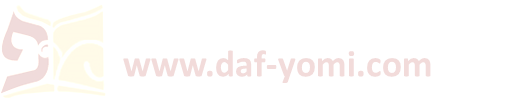 דף כד עמוד ב
אמר רב הונא א''ר יוחנן:
היה מהלך במבואות המטונפות - מניח ידו על פיו וקורא ק''ש.

א''ל רב חסדא: 
האלהים! אם אמרה לי ר' יוחנן בפומיה לא צייתנא ליה.
תניא כותיה דרב הונא, תניא כותיה דרב חסדא, 

תניא כותיה דרב הונא: 
המהלך במבואות המטונפות - מניח ידו על פיו ויקרא ק''ש. 

תניא כותיה דרב חסדא: 
היה מהלך במבואות המטונפות - לא יקרא ק''ש, ולא עוד אלא שאם היה קורא ובא - פוסק. 

לא פסק מאי? 
אמר ר' מיאשה בר בריה דריב''ל: עליו הכתוב אומר "וְגַם אֲנִי נָתַתִּי לָהֶם חֻקִּים לֹא טוֹבִים וּמִשְׁפָּטִים לֹא יִחְיוּ [בָּהֶם]". 
ר' אסי אמר: "הוֹי מֹשְׁכֵי הֶעָו‍ֹן בְּחַבְלֵי הַשָּׁוְא". 
רב אדא בר אהבה אמר מהכא: "כִּי דְבַר ה' בָּזָה". 

ואם פסק מה שכרו? 
אמר ר' אבהו: עליו הכתוב אומר "וּבַדָּבָר הַזֶּה תַּאֲרִיכוּ יָמִים".
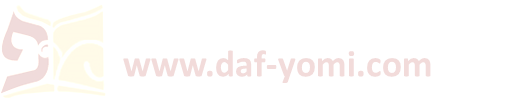 דף כד עמוד ב - דף כה עמוד א
אמר רב הונא: 
היתה טליתו חגורה לו על מתניו - מותר לקרות ק''ש. 

תניא נמי הכי: 
היתה טליתו של בגד ושל עור ושל שק חגורה על מתניו - מותר לקרות ק''ש, אבל לתפלה עד שיכסה את לבו.

וא''ר הונא: 
שכח ונכנס בתפילין לבית הכסא - מניח ידו עליהן עד שיגמור. 

     עד שיגמור ס''ד? 
    
     אלא כדאמר ר''נ בר יצחק: עד שיגמור עמוד ראשון. 

     ולפסוק לאלתר וליקום! 
  
     משום דרשב''ג, דתניא: 
     רשב''ג אומר: 
     עמוד החוזר - מביא את האדם לידי הדרוקן, 
     סילון החוזר - מביא את האדם לידי ירקון.
●









●
ע"א
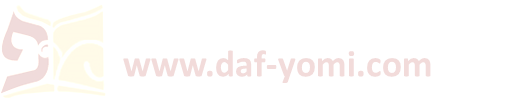 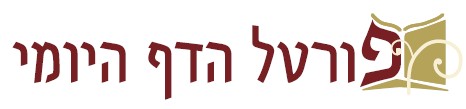 √
דף כד ע"א (שורה 13) – דף כה ע"א (שורה 8)


להתראות בדף כה



ליצירת קשר: 
טל': 054-4931075
דוא"ל: rlshapira@gmail.com